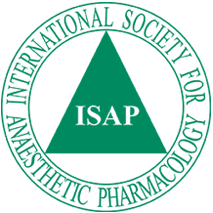 ISAP:The History of a Significant Society
Tom C. Krejcie, MD
Professor of Anesthesiology and
Associate Chief Medical Officer

October 21, 2016
The Essence of Clinical Pharmacology
CP&T July 2007
All substances are poisons;
there is none which is not a poison.  The right dose differentiates
a poison and a remedy.
				Paracelsus (1493-1541)
Theophrastus Phillippus Aureolus
Bombastus von Hohenheim
This thought was generated 500 years ago and it is my contention that these words encompass the Holy Grail of Clinical Pharmacology.  How to determine that dose, route of administration, and dosing frequency is what we are all striving for.
ISAP: The History of a Significant Society
Past Presidents
ISAP: The History of a Significant Society
Past Presidents
From Humble Beginnings: SONLAThe Society for NeuroLeptAnalgesia
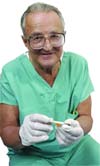 Elemer (Elmer) K. Zsigmond, MD  May 16, 1930 – April 5, 2012
In the late 1980s, a group of academicians had a special interest in neurolept anesthesia
Neurolept anesthesia results when combining a major neuroleptic tranquilizer/antipsychotic (typically the potent dopamine-2 receptor antagonist, droperidol) and the potent opioid analgesic fentanyl (Innovar) to produce a detached, pain-free state
These anesthesiologists from the University of Illinois Medical Center  and the Rush Medical Center in Chicago got together to form the Society for NeuroLeptAnalgesia - SONLA
From Humble Beginnings: SONLAThe Society for NeuroLeptAnalgesia
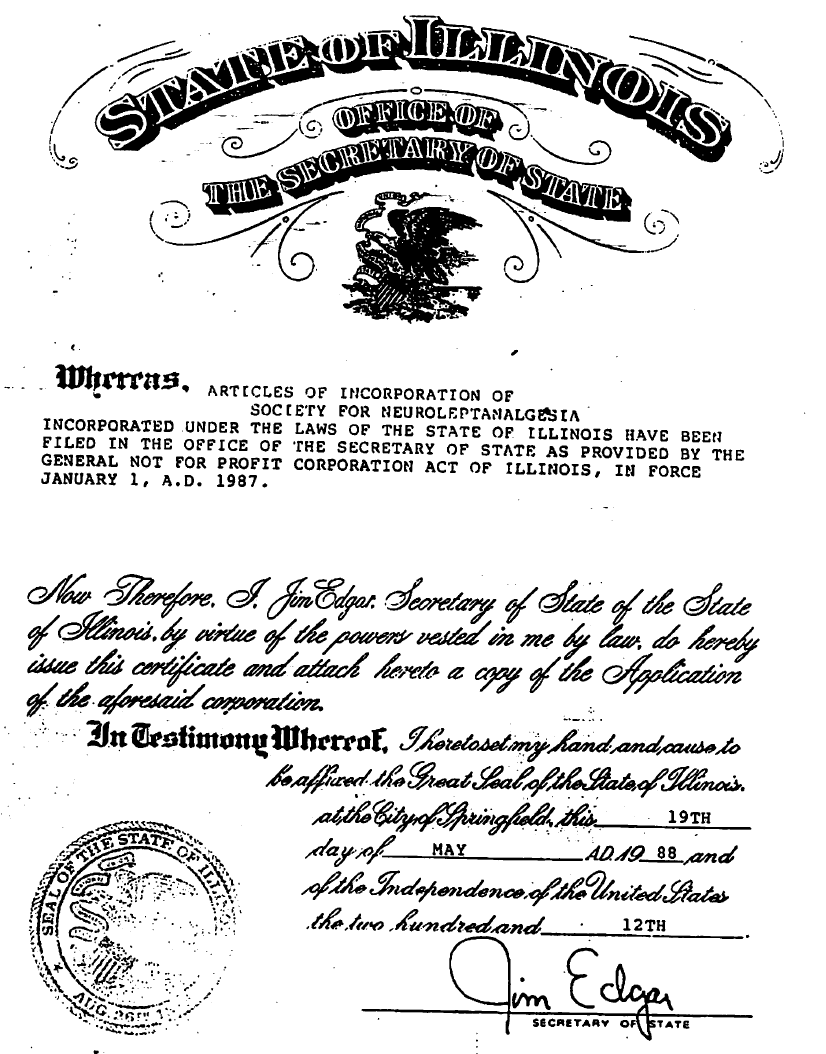 19 May 1988
From SONLA to SIVA: The History of Anaesthesic Pharmacology
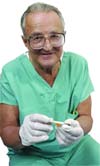 Elemer (Elmer) K. Zsigmond, MD
First President of the Society serving in 1990 and 1991
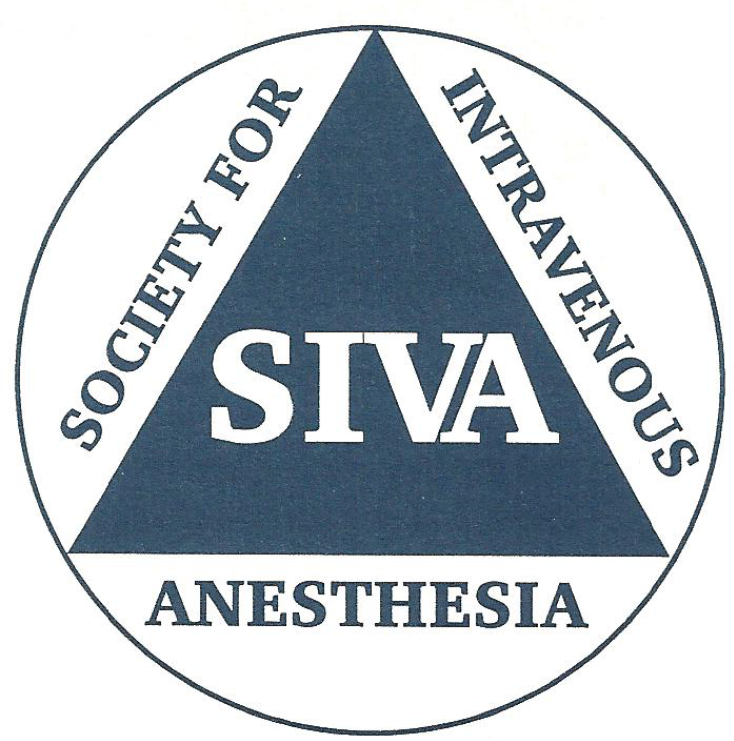 While the patients receiving neurolept-analgesia were in a detached, pain-free state, some, but not all, patients were amnestic.
Therefore, with the subsequent virtual demise of neurolept anesthesia but continued interest in the multiple forms of total intravenous anesthesia , Dr. Zsigmond approached his friends Peter Sebel (Emory) and Tony Ivankovich (Rush) about expanding the subject matter of the society.
From SONLA to SIVA: The History of Anaesthesic Pharmacology
Past Presidents
SIVA: The Birth of a New Society
The new society became the Society for IntraVenous Anesthesia (SIVA)

The first annual meeting of SIVA was held in conjunction with the
annual ASA meeting in New Orleans on October 16, 1992

The meeting course directors were Peter Sebel and Peter Glass

Meeting abstracts, membership dues and meeting registration were to be
sent to Ken Tuman at Rush
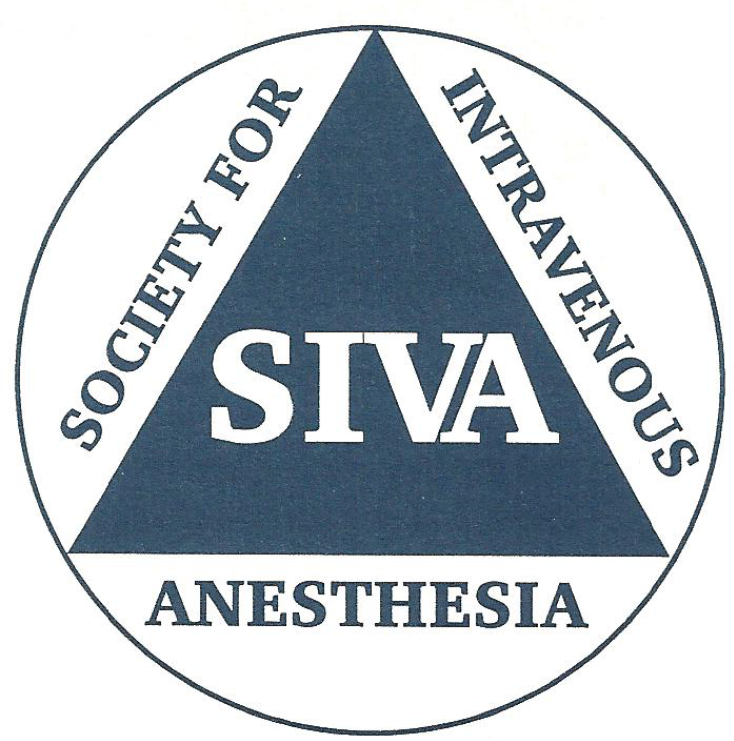 The Society for Intravenous Anesthesia has been established to
advance the understanding and international communication among
scientists of various backgrounds facilitating integration of clinical and
basic research directed at intravenous anesthesia and analgesia.  It
further seeks to promote education in anesthesia and analgesia.
SIVA: The Birth of a New Society
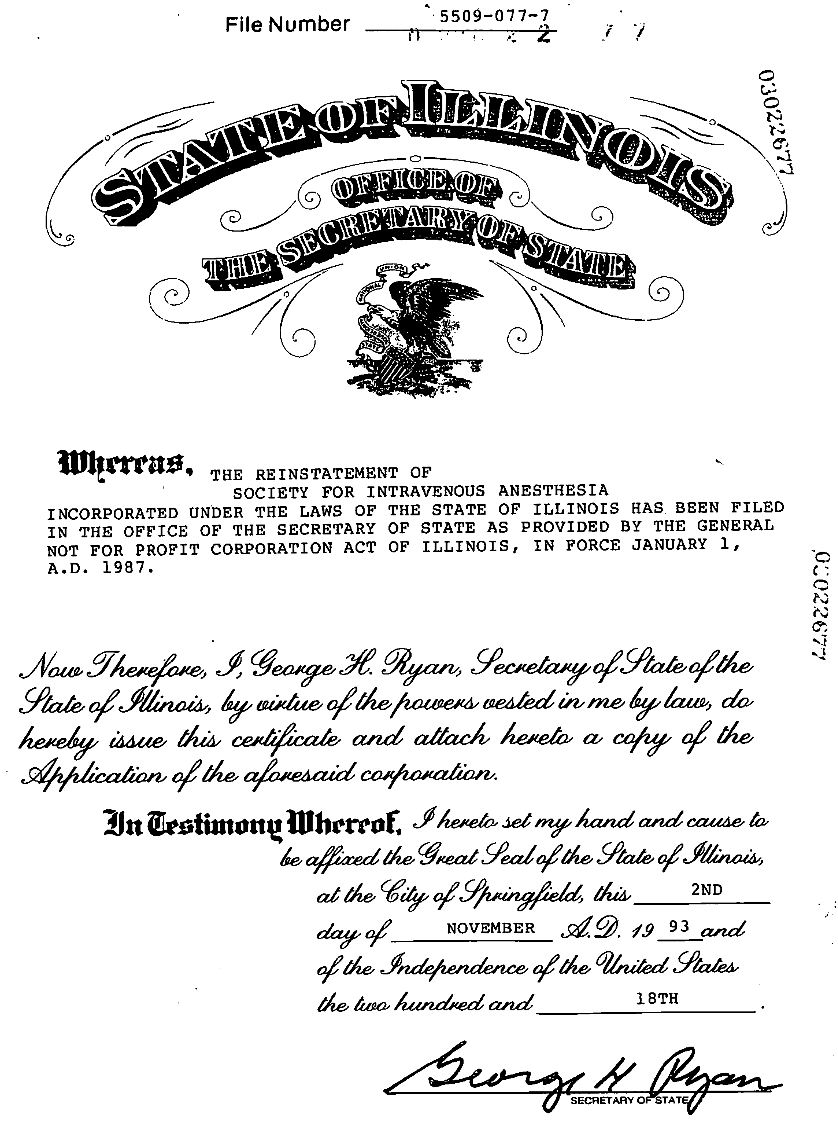 2 November  1993
SIVA: The Birth of a New Society
Past Presidents
SIVA: The Birth of a New Society
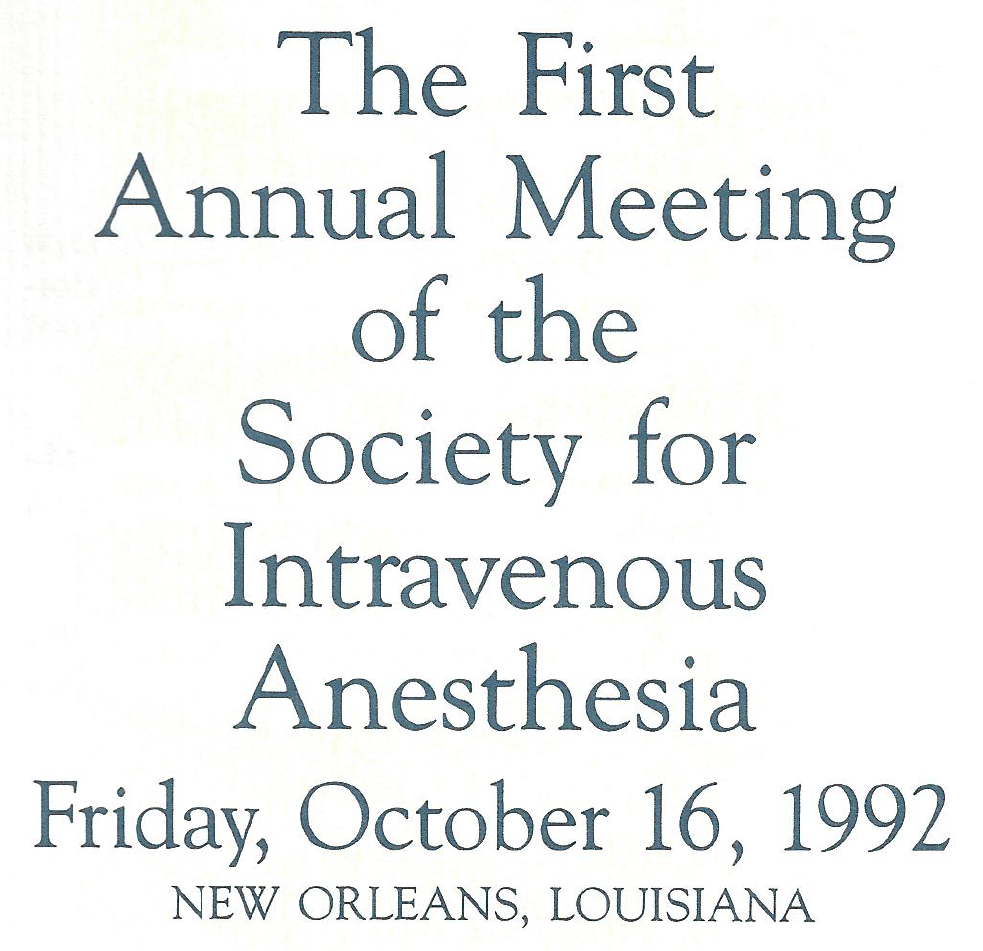 SIVA: The Birth of a New Society
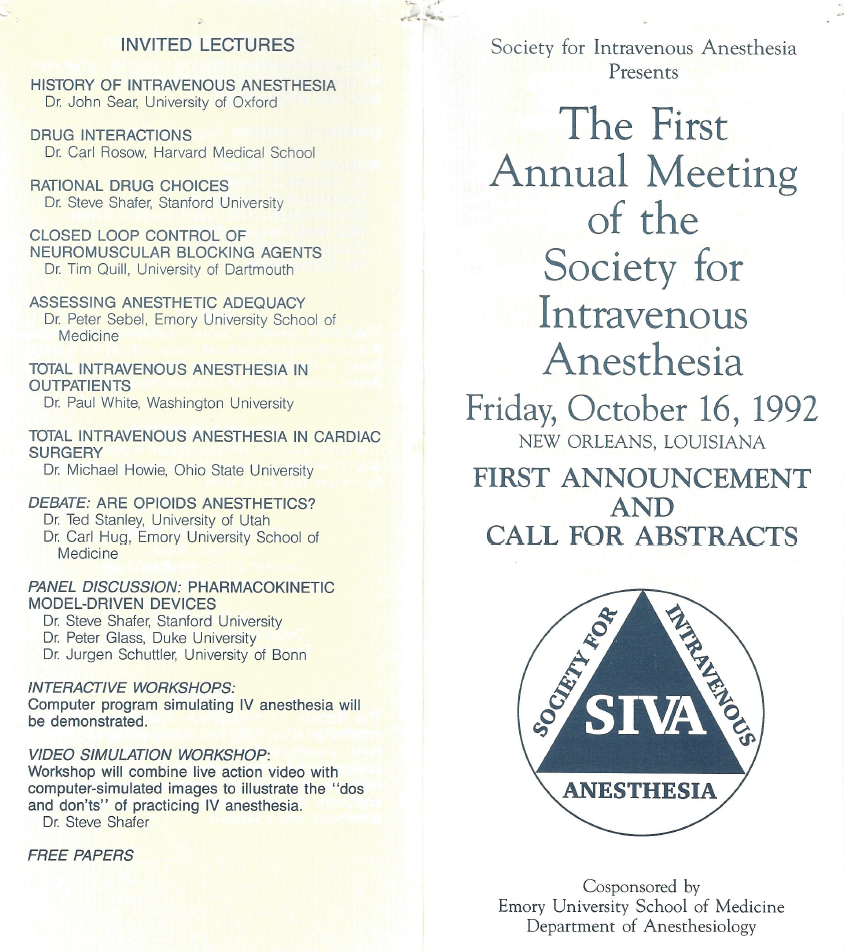 SIVA: The Birth of a New Society
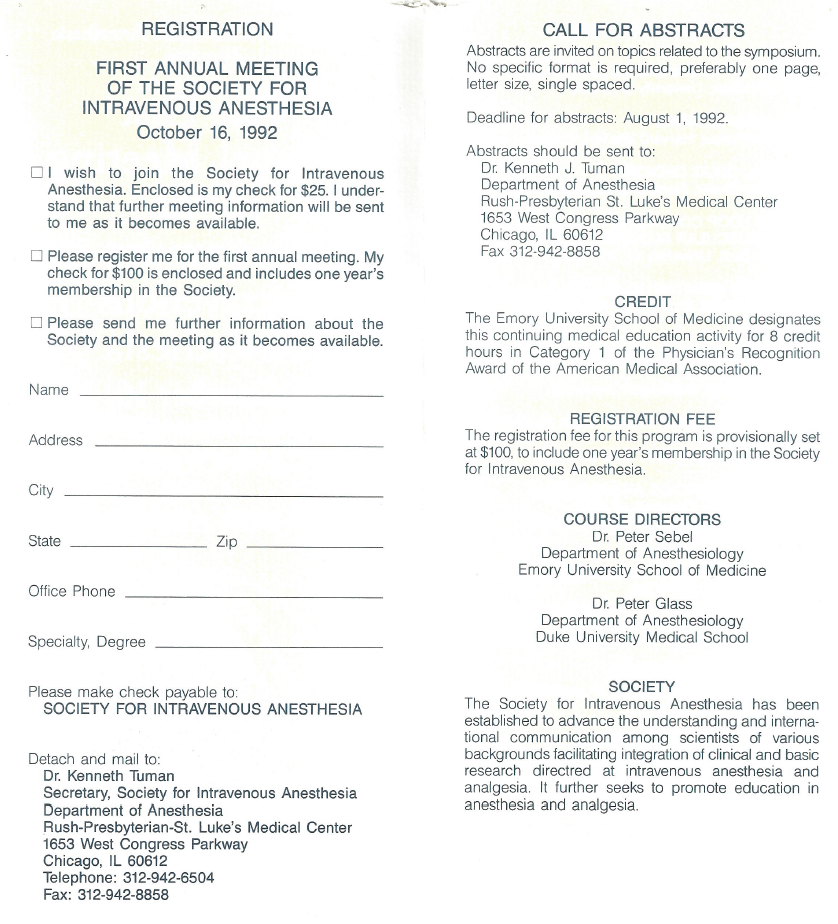 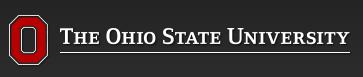 The CME and meeting sponsorship for Third thru Seventh Annual Meetings (1994 – 1997) was provided for provided by Ohio State

The meeting Chair for all five meetings was Michael B. Howie

For the Seventh Annual Meeting (1998) he actually had assistance from Peter Glass (1996 President) and Paul White (1999 President)
SIVA: The Birth of a New Society
Past Presidents
From SIVA to ISAPAnnual Meeting Sponsors
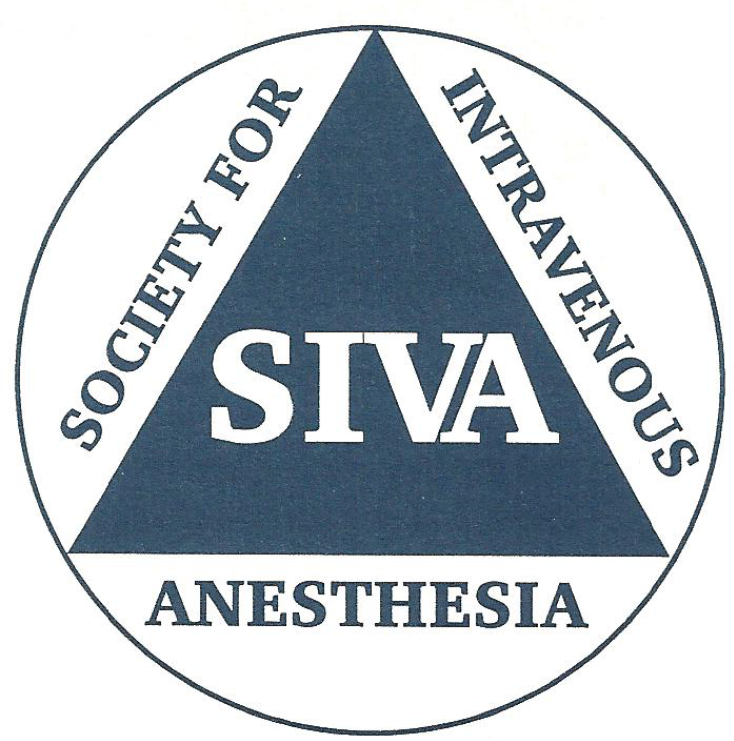 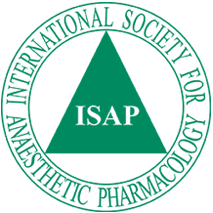 From SIVA to Europe and the World
Several National and International Societies for Intravenous Anaesthesia have since been established

The European Society of Intravenous Anaesthesia (EuroSIVA) was founded in 1997


On September 27-29, 2007 the `First World Congress of Total Intravenous Anaesthesia-Target Controlled Infusion' was held in Venice, Italy.
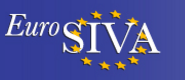 From SIVA to ISAPRecognizing the Expanding Scope of an International Society
From SIVA to ISAP! – A Logical Evolution
Paul F. White, PhD, MD, FANZCA
James G. Bovill, MD, PhD, FCARCSI

SIVA achieved affiliation status with the IARS in 1999

A special section in the Journal Anesthesia and Analgesia devoted exclusively to Intravenous Anesthesia was also established

This editorial in the January 2001 issue of Anesthesia and Analgesia  announced the name change from the Society for IntraVenous Anesthesia to the International Society for Anaesthetic Pharmacology.
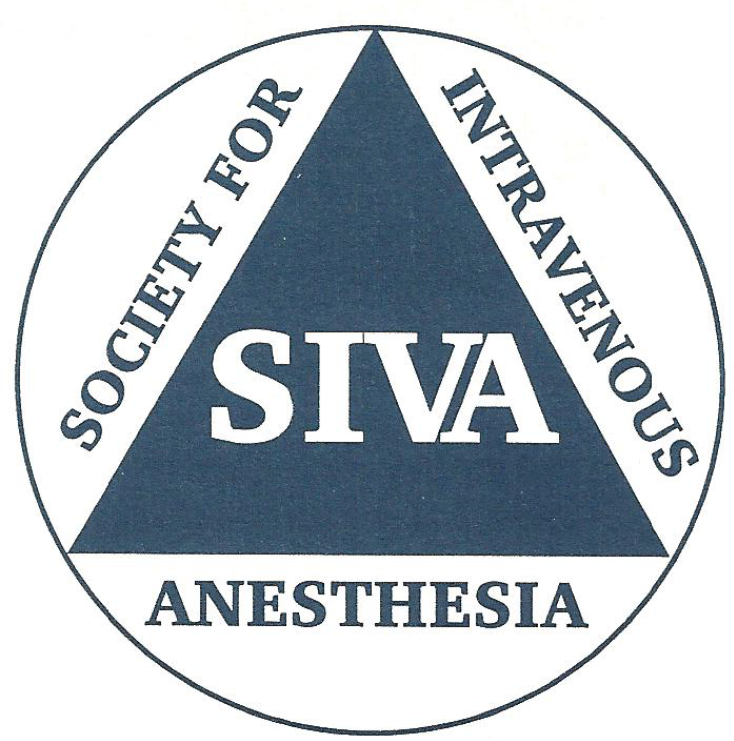 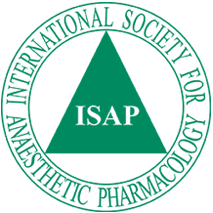 From SIVA to ISAPRecognizing the Expanding Scope of an International Society
The new name reflected not only the continued interest in intravenous anesthesia but also the much broader interests:
Pharmacokinetics and Pharmacodynamics –Intravenous and Inhaled Anesthetics
Anesthetic Drug Interactions
Drug Delivery Systems - TCI
Real-time Drug Concentration Predictions – Recirculatory Models
Cerebral Function Monitoring
The scope of the Society also includes basic science
Drug Receptors
Mechanisms of Action
Pharmacogenomics
Drug Development
Alternative Routes of Drug Administration
Let us recognize that anesthesiologists are excellent clinical pharmacologists
Drug effect typically takes effect shortly after administration
The drugs we use typically have very narrow therapeutic windows
From SIVA to ISAP: The History of Anaesthesic Pharmacology
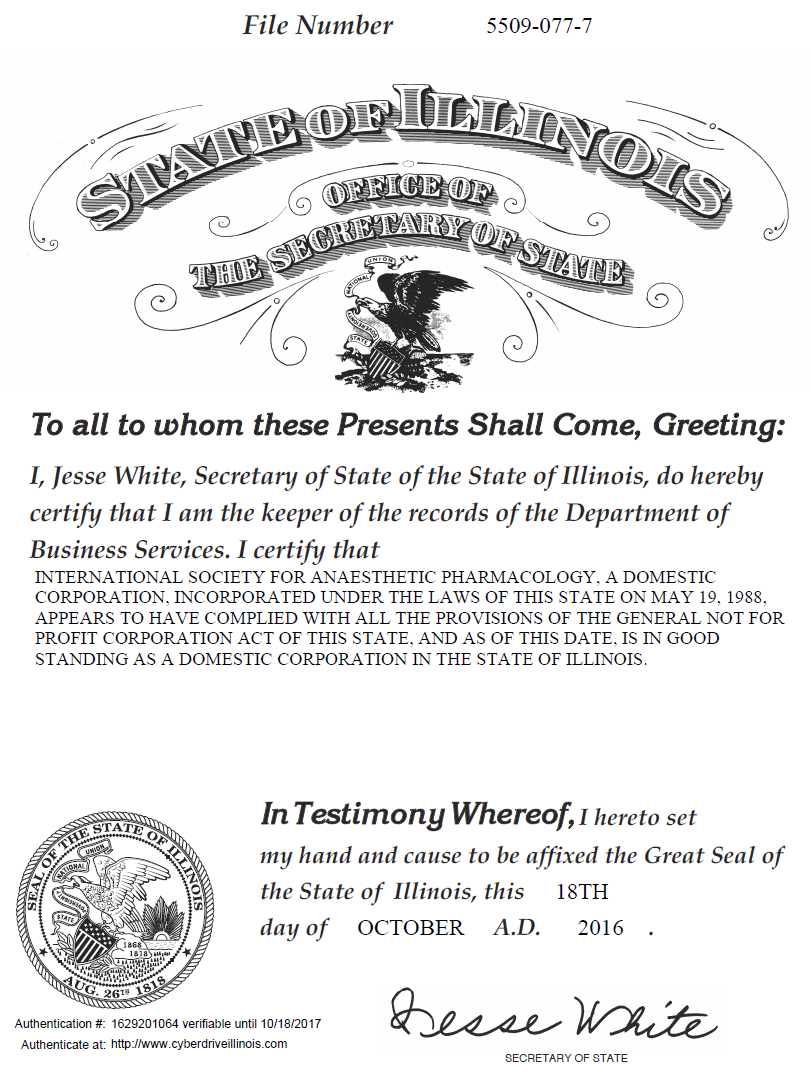 16 April 2002
SIVA: The Birth of a New Society
Past Presidents
The Impact of Anesthesiology
 on Clinical Pharmacology
CP&T, July 2008 with a lead editorial by Michael J. Avram, Dhanesh Gupta and Arthur J. Atkinson, Jr.

Anesthesia: A Discipline That Incorporates Clinical Pharmacology Across the DDRU (drug discovery, development, regulation, and utilization) Continuum
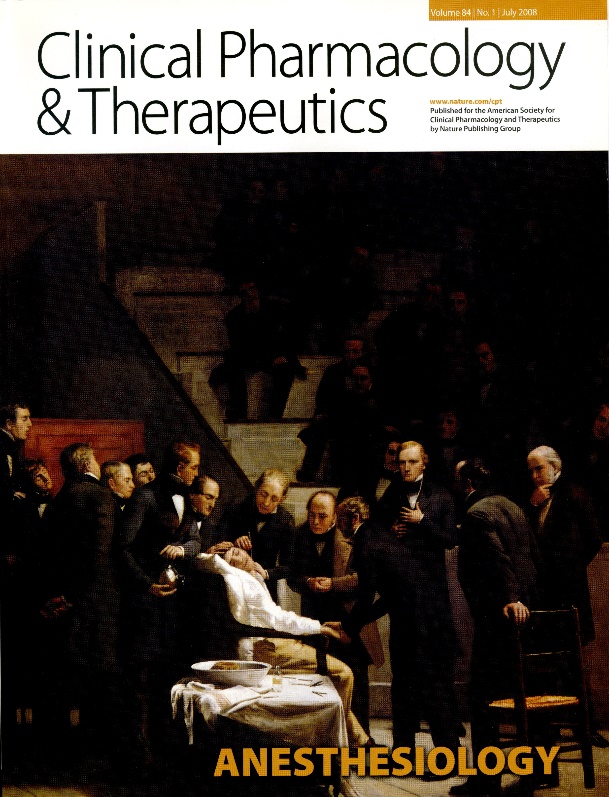 Honoring Our Colleagues - ISAP Awards
In 2004, the Board of Directors (Tom Henthorn) decided to honor members of the international community of anesthesiologists for their contributions to Anaesthetic Pharmacology.

To that end, ISAP initiated two awards (initially planned for alternate years):
Lifetime Achievement Award
Innovation in Anaesthetic Pharmacology
SIVA: Achievement and Innovation Awards
Past Presidents
Honoring Our Colleagues - ISAP Awards
Lifetime Achievement Awards
2005: Edmond I. "Ted" Eger, II, MD
2007: Donald R. Stasnki, MD
2009: Carl E. Rosow, MD, PhD
2011: Steven L. Shafer, MD
2014: John W. Sear, MA, BSc, MBBS, PhD, FFARCS, FANZCA
2015: Johan Coetzee, BSc, MBChB, MMed(Anes), FCA(SA), PhD
2016: Talmage Egan, MD

	Award for Innovation in Anaesthetic Pharmacology
2008: Helmut Schwilden, MD, PhD
Open for BusinessUnder New Management
ISAP, as a component society of Anesthesia and Analgesia received administrative support from the IARS.  However, in 2007, the IARS central office decided to get out of the business of providing administrative support of these component societies

Tong J. Gan, president-elect and Tom Krejcie, Treasurer, were charged with finding a new management firm

Like the story of the three bears, of the ten firms identified, either the management firm was too small, or our society was too small

Enter SAMI, Svinicki Association Management, Inc.
Headed by Jane Svinicki, SAMI has been managing ISAP since 2008
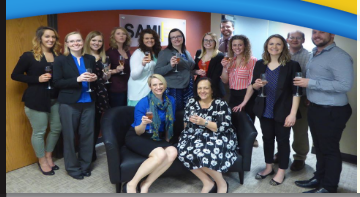 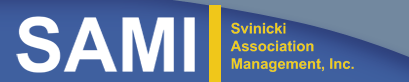 SIVA: The Birth of a New Society
Past Presidents
From SIVA to ISAPAnnual Meeting Sponsors
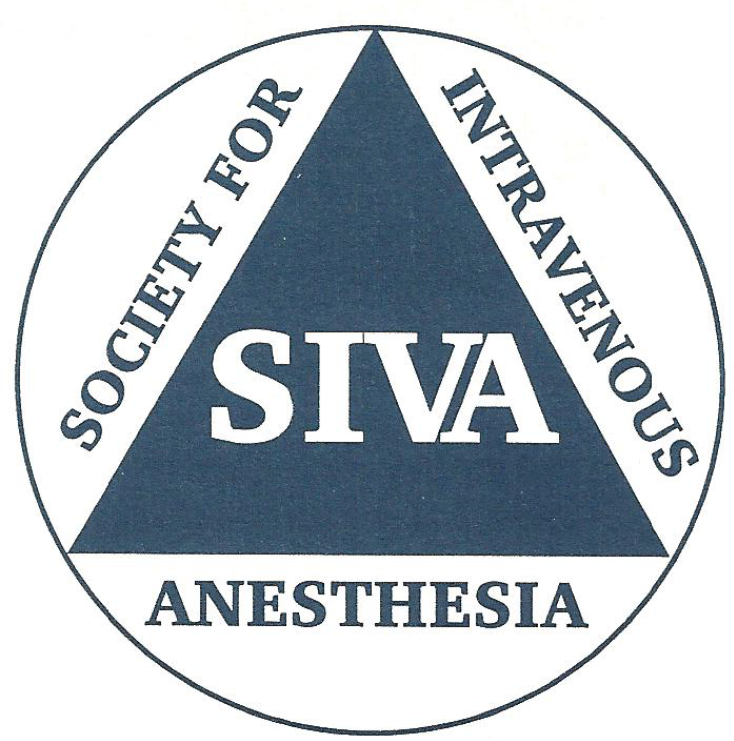 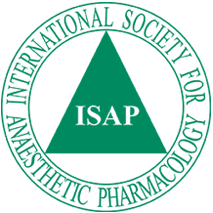 Under New Management - SAMI
International Society for Anesthetic Pharmacology (ISAP, 2008):
Society for Technology in Anesthesia (STA, 2008): 
Wisconsin Society of Anesthesiologists (WSA, 2009):
Society of Anesthesia and Sleep Medicine (SASM, 2012):
Society of Academic Anesthesiology Associations (SAAA, 2013):
Society for Education in Anesthesia (SEA, 2013):
Society for Obstetric Anesthesia and Perinatology (SOAP, 2013):
Society of Cardiovascular Anesthesiologists Foundation (SCA, 2014): 
American Society for Enhanced Recovery (ASER, 2014): 
Minnesota Society of Anesthesiologists (MSA, 2016):
SEDASYS to the Rescue
Ethicon Endo-Surgery, a Johnson & Johnson company, announced that the FDA granted a PMA for its SEDASYS device, the first Computer-Assisted Personalized Sedation (CAPS) system for use by clinicians in endoscopy suites.
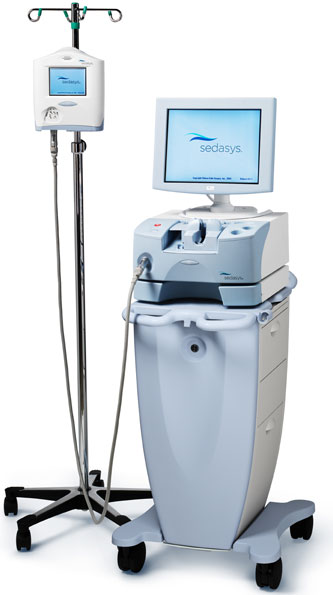 Not so fast
The FDA required that GI physicians and nurses be certified in sedation and airway management.  But who will supervise the training program?
ISAP to the rescue.  Thanks to Ken Johnson, Talmage Egan, Mohamed Naguib, and the ISAP-member Sedation Oversight Committee, SEDASYS got the training program they needed.
ISAP: Alive and Well
Past Presidents
ISAP: Alive and Well
2016 - 2017  Board of Directors Slate
Officers
Directors
Acknowledgements:Peter SebelKen TumanJane Svinicki
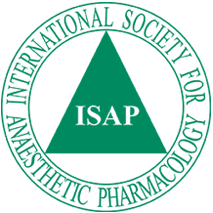 Thank Youand Welcome to the25th (Silver Anniversary) Annual ISAP Meeting
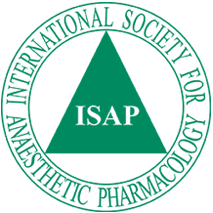 The Impact of Anesthesiology on Clinical Pharmacology
Anesthesiologist are, at least in part, responsible for the concepts of:

PK-PD Modelling
Effect Compartment or Biophase
Context-sensitive Half-time
Mechanisms of Action
Mechanisms of Anesthesia
Anesthetic-induced Cognitive Impairment – Relationship to Dementia/Alzheimer's
Anesthesia Effects on the Developing Brain (SmartTots)
Drug Delivery
Target-Controlled Infusions (TCI)
SEDASYS
Drug Effect Monitoring
Processed EEG
Drug Concentration and Effect Predictions (Heads-up Displays)